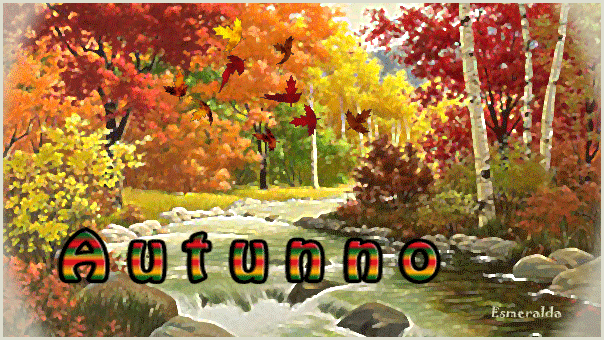 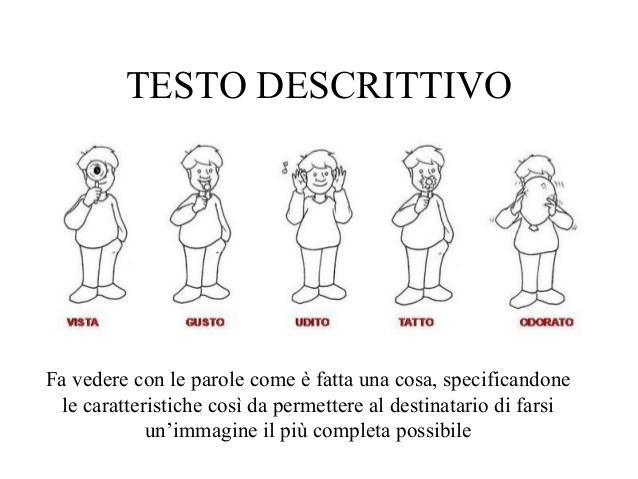 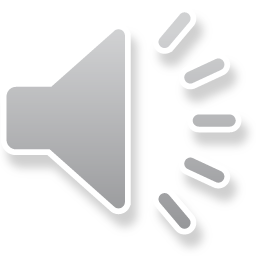 TESTO DESCRITTIVO
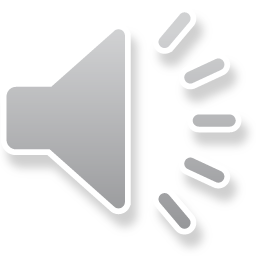 Lettura e comprensione di un testo descrittivo sull’autunno.
                                                     AUTUNNO 
Le giornate scivolano rapidamente verso notti sempre più lunghe. La pioggia è già cominciata e i primi freddi non tarderanno. Ma intanto esplodono i colori più belli: il rosso e il giallo degli alberi accompagnano il bruno dei campi arati. Poi, con le ultime luci delle serate burrascose, il sole tramonta in uno sfavillio di oro, viola e arancio. Non manca l'accompagnamento musicale: il fragore un po' pauroso dei temporali, il soffio del vento, lo scroscio della pioggia, il crepitio delle foglie secche sotto i passi, i fruscii e i canti degli animali che anche in questa stagione fanno sentire la loro presenza. Non mancano gli odori. Gli interni dei caffè si riempiono di un odore di pasticceria fitto e gustoso e di fumo di sigaro. L'odore di certe giornate di ottobre sa di terra smossa, di dolci inzuccherati. L' autunno sonnecchia deliziosamente fra questi odori.  
                                                                                   E. Patti, Quartieri alti, Mondadori
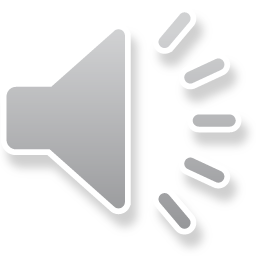 Individua  nel testo i dati visivi, i dati uditivi e quelli olfattivi. 
Trascrivili sul quaderno, usando:
rosso      dati visivi
 nero      dati uditivi
  blu       dati olfattivi
Crea una tabella sul quaderno di due colonne e riporta in una gli aggettivi qualificativi e nell’altra i verbi della lettura.
Illustra la descrizione con un disegno
IN CERCA DI RISPOSTE
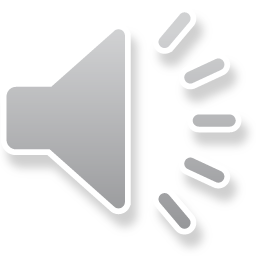 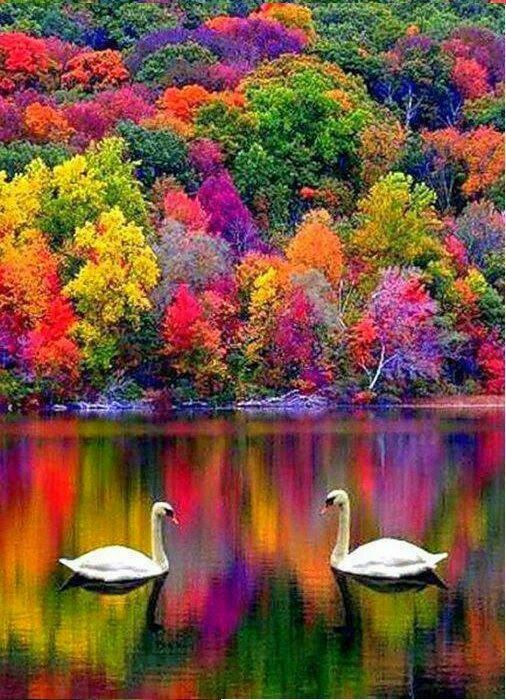 Wow! Che paesaggio fantastico! Un mondo così bello da dove viene?
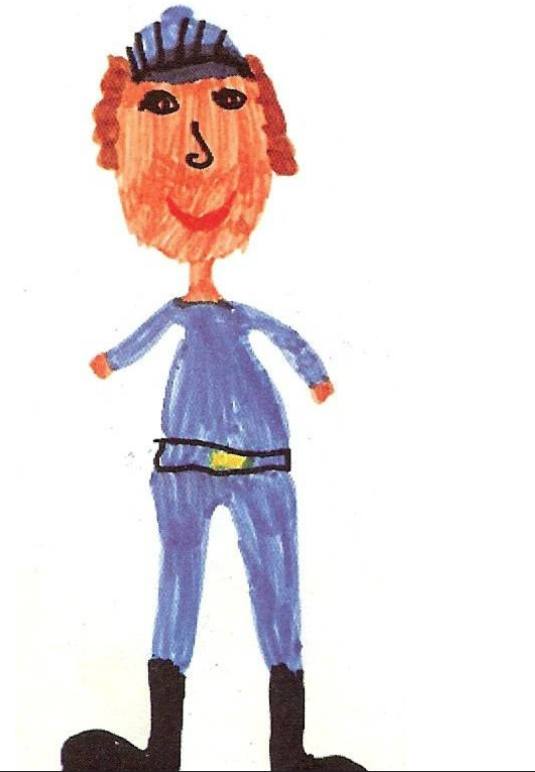 Guarda in questo video i capolavori di Dio e….
https://www.youtube.com/watch?v=DZ5Imf_6D-k
Rispondi alle seguenti domande:
Provi mai stupore?
Quali fenomeni ti incuriosiscono di più?
Quale immagine del video ti ha stupito di più?
Per approfondire vai al libro di Religione a pag. 102

BUON LAVORO